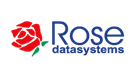 4세대 시점복구 HA
HA for Cloud
HA for Virtual
DR
GHA
High Availability
Non Stop System
INNOVATION
DATA Protection
시점복구
Replication
Support Linux & Windows
Since 1993,    From Silicon Valley
RoseHA
4 Generation HA
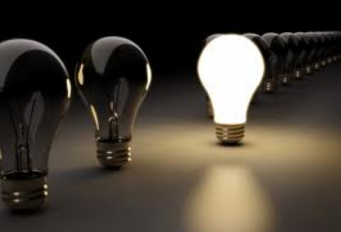 RoseHA 4 Generation HA
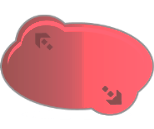 WAN
4세대 HA(High Availability)
사전 System Hang 대처
시스템 리소스(CPU, Memory, Disk, Network…)의 상태를 체크하여 “시스템 Hang”과 같은 상황 이전 유연한 서비스 Failover 제공
1
4th
데이터 시점복구
잘못된 마이그레이션, 바이러스 공격 등으로 손상된 데이터를 “Point-in-time Rollback”기능으로 복구 가능,
원격지 데이터 복제 시 “압축 및 시점복구” 지원
2
지능화된 아키텍처
Server, Network, Application, Performance, Data 보호를 통한 P2P. P2V, V2V, P2V2V 등의 다양한 “Continuous Availability 환경”을 제공
3
RoseHA는 1993년 3월 실리콘밸리 R&D에서 출발하여 전 세계(미국, 영국, 독일, 일본, 대만, 중국, 홍콩…)  12만 고객이 안정적으로 사용하고 있는 4세대 HA솔루션으로 국내에서도 전 산업영역에 레퍼런스를 보유하고 있습니다.
구성방식 지원
Active
Standby
Active
Active
Standby
공유 스토리지 환경
RoseHA
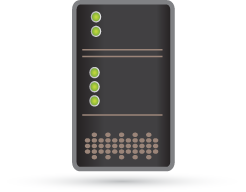 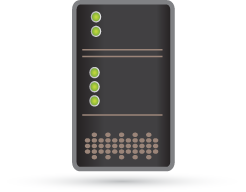 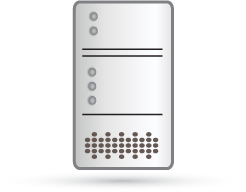 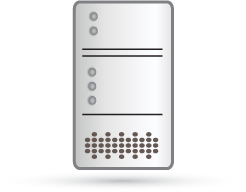 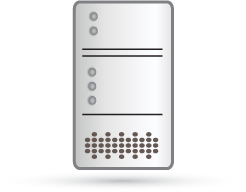 Share Disk Array
Share Disk Array
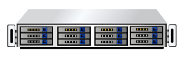 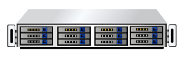 Active
Standby
로컬 복제 환경
RoseMirror
HA
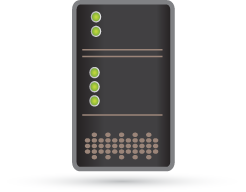 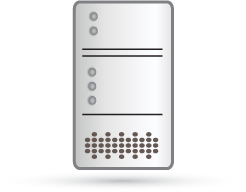 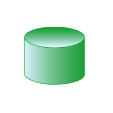 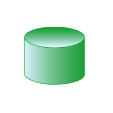 Data Replication
Active
Standby
DR
HA-DR 환경
Replicator
GHA
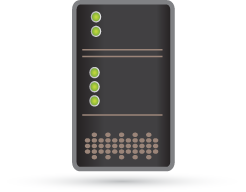 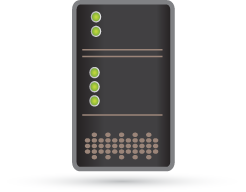 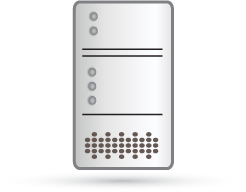 Share Disk Array
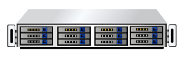 4 Generation HA
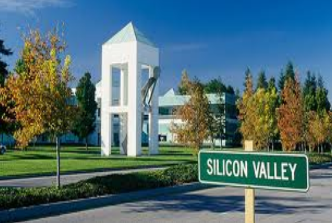 4 Generation HA RoseHA
특.장점
1. 간편한 설치 및 작동
시스템 장애의 정밀한  대처를 위한 모니터링
CPU, Memory, Disk, Network… GUI 설정
개별 리소스 관리
GUI를 통한 시점백업 및 복구 구성
시점백업 주기설정
Snapshot을 통한 
     데이터  보호
원-클릭 방식의 가장 간편한 설치
Control Center에서 Wizard 자동 실행
이중화 Application type 선택
Active/standby 서버 선택
가상 IP 설정
디스크 설정
완료
성능모니터
시점복구
GUI
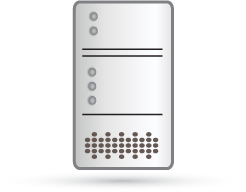 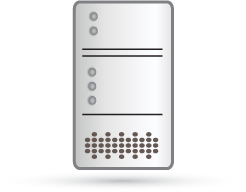 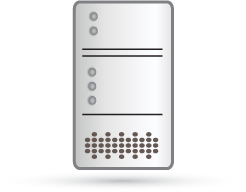 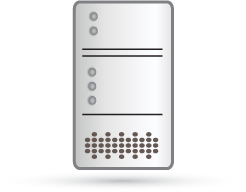 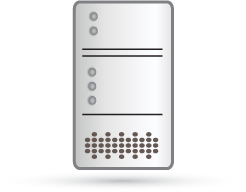 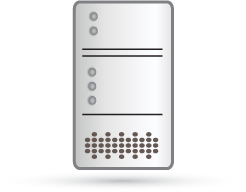 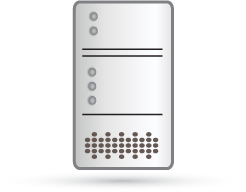 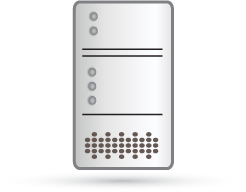 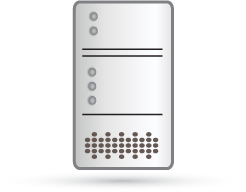 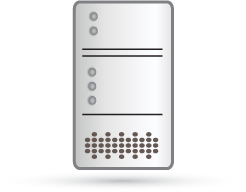 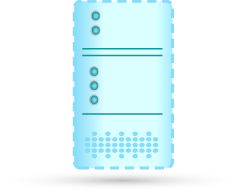 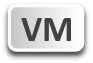 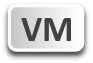 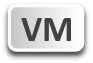 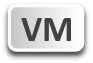 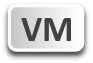 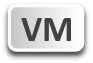 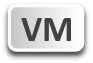 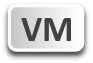 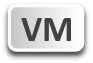 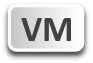 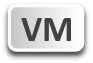 GUI를 통한 시스템 Hang 대처
Hang을 유발하는 요소별 임계치  설정
GUI를 통한 Arbitral Disk 제어
데이터 깨짐 방지 기능 제공
실 데이터 볼륨에 대한 Fencing
Fencing
사전 Hang 대처
2. 실시간 복제와 선택적 복제
Active 서버와 Standby 서버간의 실시간
   Data 복제를 통한 정합성 유지
초기 Full Sync 이후 변경된 Data만 동기화
Failover 이후 자동 복구 가능
원하는 Files, Folders, Volumes등 선택적  
   복제 가능(드라이브 위치 및 속성 무관)
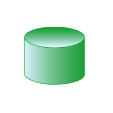 3. 시점복구(Point-in-Time Data Rollback)
1PM         2PM         3PM         4PM         5PM         6PM         7PM
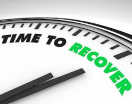 3:30 PM 데이터 장애 발생
바이러스 공격이나 사용자 실수에 의한
   Data 문제가 발생시 시점 복구 가능
장애 이전 시점의 Data 복구 수행
GUI를 통한 시점 복구
복구 상태를 모니터링 정확한 진단
Windows 로컬 복제 환경지원
1PM                          3PM                          5PM                           7PM
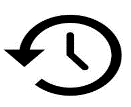 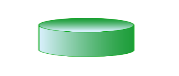 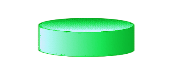 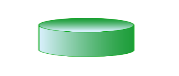 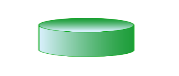 Snapshots
1PM                          3PM
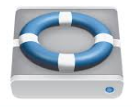 GUI를 통해 원하는 시점으로
버튼 방식으로 시점 복구 가능
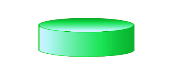 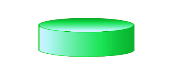 Rollback
Standby VMs(I/O, Daemon)
Standby VM
(DB)
TEST VM
(DB)
4. 가상화 지원
Active VMs(I/O, Daemon)
Active VM
(DB)
다양한 가상화 환경의 지원
   Hyper-V, KVM, Xen, Vmware...
Multi-node 지원
SAN 구성 시 네트워크 장애로 인한            
   Sprit Brain 발생 시 Arbitral disk를 통해
   스토리지 데이터 손상 방지
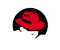 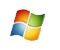 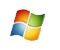 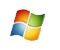 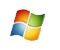 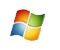 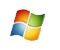 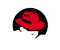 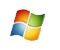 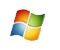 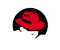 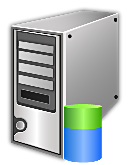 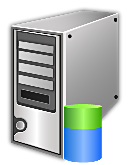 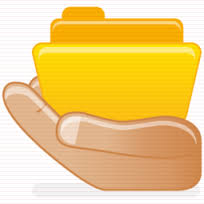 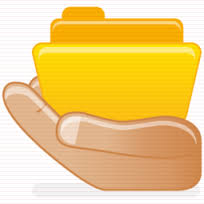 Virtual Infrastructure
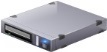 Virtual Infrastructure
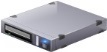 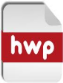 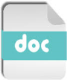 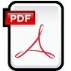 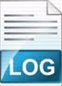 C:\files
C:\files
SAN Switch
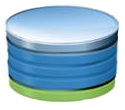 SAN Storage
5. 특수 환경 지원
RoseHA는 Virtual Mac을 지원하여 Active-Standby 환경에서 동일한 Mac Address를 제공 함으로써 Mac 기반
   통신 및 인증 등, 다양한 Application 환경의 유연한 HA 구성이 가능합니다. 
Alias(NetBIOS)의 완벽한 지원으로 Client의 수정 없이 간편하게 HA 구성이 가능합니다.
Client의 환경 설정 변경 및 Shutdown, Restart 등의 불필요한 작업을 제거합니다
4 Generation HA
기대효과
지원환경
Windows
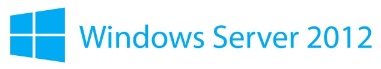 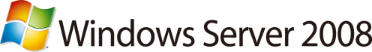 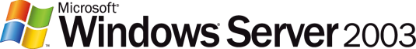 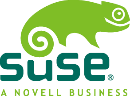 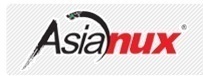 Linux
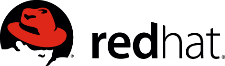 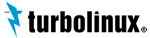 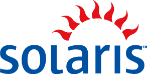 Sun Solaris
histarpark@corebase.co.kr
02-866-5330
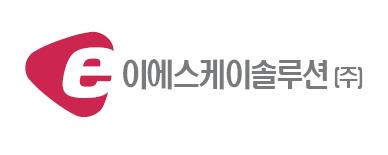 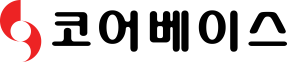